Straling
Elektromagnetische straling.
Frequentie en trillingstijd.
Bestraling in het ziekenhuis.
Activiteit en halveringstijd. 
Doordringend vermogen.
Stralingsbelasting.
Kerncentrale- Kettingreactie - Opslag van radioactief afval.
Atoombouw.
Kernreacties bij verval, splijting en fusie.
Natuurkundigen en straling.
© www.agtijmensen.nl 05102018
Elektromagnetisch spectrum:
Steeds gevaarlijker
Ongevaarlijk
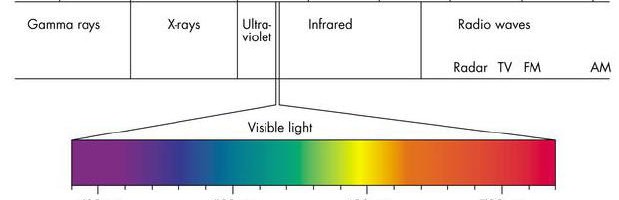 Radiogolven:Magnetron-MobileRadar-Radio-TV
Röntgenstraling
Gammastraling
IR
UV
Frequentie (Hz)
104                                            1012                     1015   1017                       1020                1024
zichtbaar
4.1014                                                                                     8.1014
Veroorzaakt geen kanker maar kan bij voldoende vermogen wel iets gaar koken!
menu
Melanoom:
Vaak veroorzaakt door UV die tientallen jaren geleden is opgelopen!
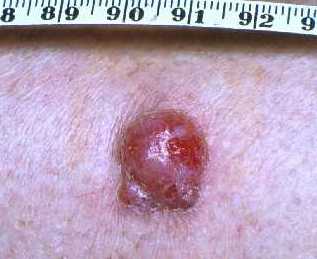 menu
[Speaker Notes: Wat is een melanoom? Het melanoom van de huid is een vorm van huidkanker die uitgaat van de pigmentcellen (melanocyten), die overal in de huid voorkomen. In vergelijking met ander soorten huidkanker is het melanoom een agressief groeiende tumor die de neiging heeft relatief snel uit te zaaien]
Frequentie en trillingstijd
10-15 betekent:
komma 15 plaatsen naar links!
1014 betekent:
komma 14 plaatsen naar rechts!
Basis-BINAS
f = frequentie in Hz (trillingen per seconde)
T = trillingstijd in s
Voorbeeld:
Van rood licht is de frequentie 4.1014 Hz.Bereken de trillingstijd.
Wetenschappelijke notatie!
Opl.:f = 4.1014 Hz en T = ?
2,5.10-15 s
Niet wetenschappelijk
T = 0.000.000.000.000.002.5 s
menu
Snelheid van elektromagnetische straling
Basis-BINAS
lichtsnelheid = 3.108 m/s
OF: s(t) = v.t      BasisBINAS
afstand = snelheid x tijd
Trucje:
Maak een simpel getallenvoorbeeld:
10 = 5 x 2
Dus 2 = 10/5
Voorbeeld:
Bereken hoe lang het IR uit je afstandsbediening er over doet om de TV te bereiken die 5 m verder staat.
Opl.:afstand = 5 m en snelheid = 3.108 m/s
Zo tik je dat in je rekenapparaat:
5:3EXP+/-8
OF:
5:(3*10^+/-8)
Vergeet de haakjes niet!
afstand = snelheid x tijd
5 = 3.108 x tijd
1,67.10-8 s
tijd = 5/3.108 =
menu
Bestraling in de geneeskunde
Stralingsbron
patiënt
roterende arm
menu
[Speaker Notes: Roterende bestraling]
Röntgenfoto van een rat
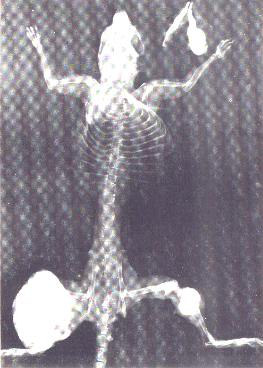 Tumor
menu
[Speaker Notes: Fast. Energie uit atomen. Blz 147. 0,1 microgram Pu/kg geinjecteerd.]
Bodyscan na inbrengen van radioactieve iosotoop
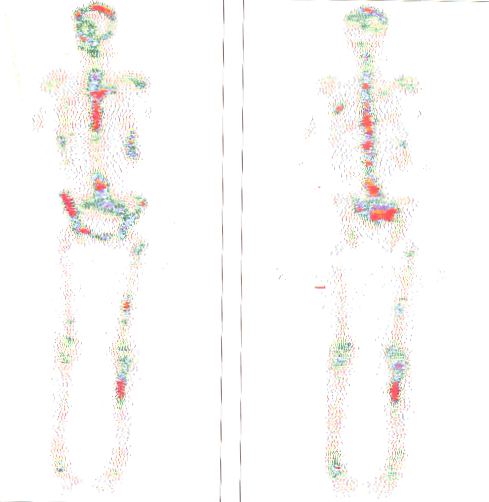 menu
[Speaker Notes: Fast. Energie uit atomen. Blz 147. 0,1 microgram Pu/kg geinjecteerd.]
Halfwaardetijd van I-131:
Basis-BINAS:
halfwaardetijd 8 d
50
25
12,5
6,25
menu
% I
0          8         16          24       32
tijd (d)
Halveringstijd van I-131
halfwaardetijd 8 d
Basis-BINAS:
25% bij 16 d
12,5% bij 24 d
50% bij 8 d
menu
Hoe groot is de halveringstijd van deze isotoop?
Activiteit is gehalveerd als deze 200 Bq is geworden.
halfwaardetijd
 is 35 s.
menu
Halveringstijd Polonium-209 is 200 jaar.
Hoeveel % is er over na 1000 jaar?
Na 1000 jaar is dus nog 3,125% over!
200
50
400
25
600
12,5
Maak een tabel . . .
800
6,25
3,125
1000
menu
Halveringstijd Polonium-209 is 200 jaar.
Hoeveel % is er over na 1000 jaar?
Je kunt het ook zonder tabel oplossen . . .
5 x
Hoeveel maal is het gehalveerd?
3,125
½ x ½ x ½ x ½ x ½ x 100% =
menu
Halfwaarde-dikte voor gamma-straling:
menu
Halfwaarde-dikte van beton is 5 cm.
Hoeveel % van de straling wordt door een 20 cm dikke betonnen wand doorgelaten?
Maak een tabel . . .
Een 20 cm dikke betonnen wand laat 6,25 % door.
5
50
10
25
12,5
15
20
6,25
menu
Diktemeting in de papierindustrie:
GM-teller
Radioactieve brononder het papier.
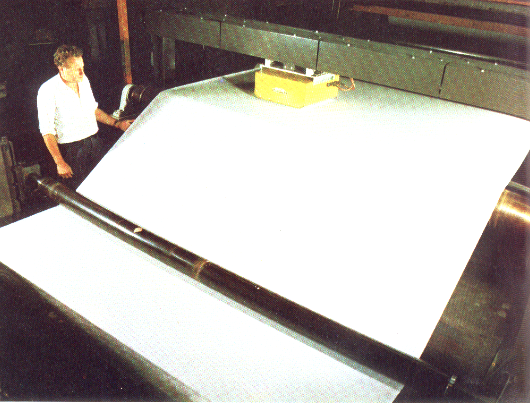 menu
[Speaker Notes: Fast, Energie uit atoomkernen. Blz. 322. Continue kwaliteitsmetingm(g/m2) van papier met een beta-straler.]
Stralingsbelasting:
Achtergrondstraling:
2 mSv/jaar (Ned.)
Röntgenfoto:
0,01– 1 mSv/foto
Wintersport:
0,03 mSv/week
Vliegen (10 km hoogte)
0,005 mSv/uur
50 % overlijdt bij:
4000 mSv (gehele lichaam)
Bron: ISP Experimentenboekje
menu
Kerncentrale
regelstaven
koeling
3 turbines
generator
U-235 staven
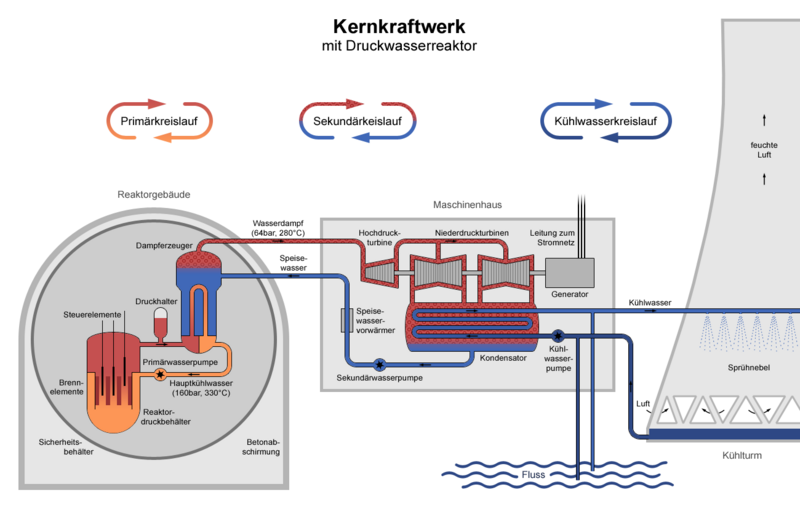 stoom
menu
[Speaker Notes: Fast. Blz. 12]
Kettingreactie bij splijting van U-235 in kerncentrale
Simulatie
Elk neutron splijt weer een U-235 kern.
U-235 kern.
Een neutron botst tegen een U-235 kern.
Na de splijting zijn er twee kleinere kernen, 3 neutronen en warmte(energie)!
Deze kleinere kernen zijn het radioactief afval.
De U-235 kern wordt gespleten.
De warmte die ontstaat wordt gebruikt om stoom te maken.
Elk neutron splijt weer een U-235 kern.
Er ontstaat steeds meer warmte die wel afgevoerd moet worden!
menu
[Speaker Notes: Fast. Blz. 12]
Opslag radioactief afval
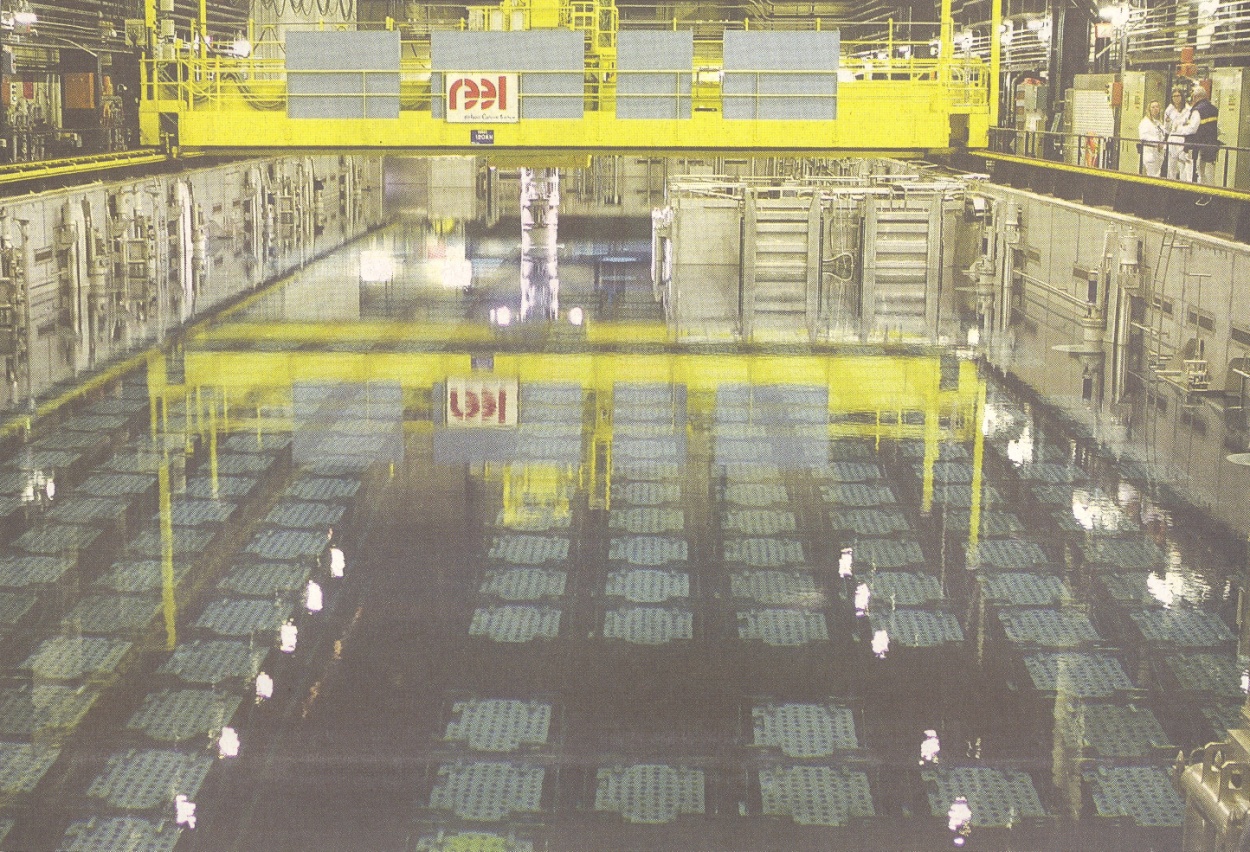 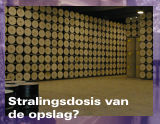 menu
[Speaker Notes: Fast. Blz. 12]
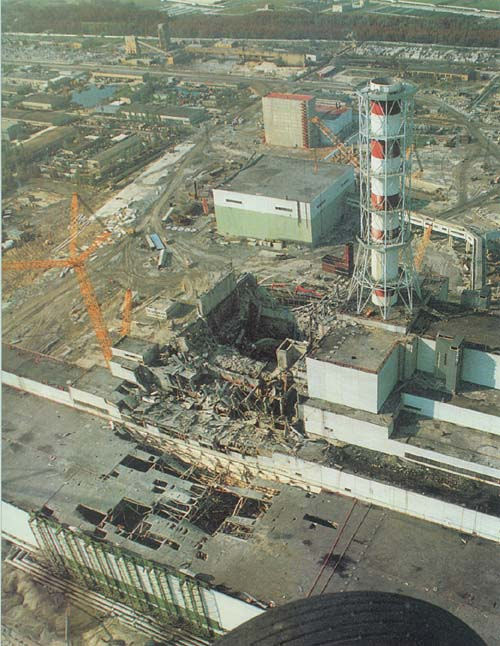 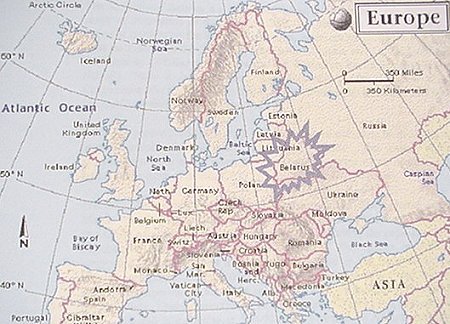 Chernobyl na de ramp26 April 1986
menu
[Speaker Notes: Fast. Blz. 12]
Een atoom:
Leerwerk!!!
kerndeeltjes
Elektronen (e)
Kern
Kerndeeltjes: protonen (p) en neutronen (n)
Lading:
Een atoom is ongeladen
Een elektron is negatief geladen.
Een neutron is ongeladen.
Een proton is positief geladen.
e
Het aantal p is dus gelijk aan het aantal . . .
menu
Een atoom:
Leerwerk!!!
Atoomnummer =
aantal electronen
= aantal protonen
aantal kerndeeltjes
massagetal        =
= aantal protonen + neutronen
Zie BasisBINAS voor atoomnummer, massagetal
menu
Bouw van een atoom:
8e
8p
11n
1. Dit atoom bestaat uit 8e dus 8p en 11n
Afspraak:
2. Atoomnummer = 8 (aantal e dus aantal p)
3. Massagetal = 19 (aantal p + aantal n)                                (aantal kerndeeltjes)
4. Zie BasisBINAS: atoomnummer 8 is zuurstof
5. Notatie van dit atoom: O-19
menu
H-1:niet radioactief!
6e
8n
6p
H-2:niet radioactief!
H-3:wel radioactief!
BasisBINAS:
Aantal n?
0
2-1=1
3-1=2
4-2=2
12-6=6
14-6=8
aantal e =aantal p
aantal n+p
menu
26e
26p
33n
Voorbeeld 1--------------------------------------------------
Waaruit bestaat een Fe-59 atoom?
Opl: BasisBINAS: atoomnummer Fe is 26.         Massagetal Fe-59 is 59
Atoomnummer is 26 dus . . .
26 e
en dus . . .
26 p
Massagetal is 59 dus . . .
59  n + p
Aantal n is dus . . .
59 – 26 =
33 n
ijzer
menu
82e
82p
127n
Voorbeeld 2 --------------------------------------------------
a. Waaruit bestaat een Pb-209 atoom?
Opl: BasisBINAS: atoomnummer Pb is 82.         Massagetal Pb-209 is 209.
Atoomnummer is 82 dus . . .
82 e
en dus . . .
82 p
Massagetal is 209 dus . . .
209  n + p
Aantal n is dus . . .
209 – 82 =
127 n
b. Waaruit bestaat een Pb-209 kern?
lood
en geen e!
82 p en 127 n . . .
menu
Verval-reactie van Pu-239
BasisBINAS:
atoomnummer: 94
Het zendt een α-deeltje uit , dat is een He-4 kern
He-4
atoomnr =?massagetal=?
Wat is dit voor kern?
Pu-239
menu
+
He-4
Pu-239
???-?
atnr ?
atnr ??
atnr ?
atnr 2
atnr 94
Verval-reactie van Pu-239
Aantal p=?
94-2 = 92p
Aantal p = ?
Aantal p=?
4
He
239
235
Pu
U
2
94
92
94p
92p
2p
Nieuwe kern
U
-235
Massagetal=?
atnr 92
239-4=235
+
Atnr=?
atnr uit  BasisBINAS
BasisBINAS: atnr 92 is U
Zo is de officiële notatie . . .
menu
[Speaker Notes: Fast. Blz. 12]
+
He-4
Po-211
???-?
atnr ?
atnr ??
atnr ?
atnr 2
atnr 84
Verval-reactie van Po-211
Aantal p=?
84-2 = 82p
Aantal p = ?
Aantal p=?
4
He
211
207
Po
Pb
2
84
82
84p
82p
2p
Nieuwe kern
Pb
-207
Massagetal=?
atnr 82
211-4=207
+
Atnr=?
atnr uit  BINAS
BasisBINAS: atnr 82 is Pb
Zo is de officiële notatie . . .
Simulatie
menu
[Speaker Notes: Fast. Blz. 12]
Met deze warmte-energie wordt stoom gemaakt die een turbine aandrijft waardoor een generator stroom opwekt!
Een neutron wordt met 10.000 km/h op een U-235 kern geschoten waardoor de kern splijt.
energie
3 n
+
+
+
Kernsplijting: hoe gaat dat?
Na de splijting zijn er twee kleinere kernen, 3 neutronen EN warmte-energie!
141
Ba
n
236
92
141
141
92
92
235
235
U
Ba
Kr
U
Kr
Ba
Kr
U
56
36
92
92
92
36
56
56
36
menu
[Speaker Notes: Fast. Blz. 12]
+
+
Ba-141
U-235
???-?
atnr 92
atnr ??
atnr 56
n
n
n
n
+
+
+
3 n
+
+
+
Kernsplijting: splijtingsproduct vinden.
Aantal p=?
92-56=36p
Aantal p = ?
Aantal p=?
141
Ba
n
235
92
U
Kr
56
36
92
92p
36p
56p
Kr
-92
Nieuwe kern
Massagetal=?
atnr 36
(1+235)-141-3=92
Atnr=?
BasisBINAS: atnr 36 is Kr
Simulatie
menu
[Speaker Notes: Fast. Blz. 12]
Kernfusie van kleine kernen (op de zon o.a.)
energie
→
+
+
+
Bij miljoenen graden Celcius knallen kleine kernen tegen elkaar en vormen een grotere kern = fusie.Er ontstaat ook veel warmte-energie!
menu
Kernfusie: fusieproduct vinden.
+
energie
→
+
+
+
+
H-2
H-3
??-?
n
?p
1p
?p
2p
?p
1p
massagetal=?
massagetal=4
massagetal=2+3-1
atnr 1
atnr 1
atnr =2
atnr =?
BasisBINAS: atnr 2 = He:
He-4
Dit gebeurde er:
Uit BasisBINAS
menu
1896: Henri Becquerel ontdekt straling van uranium.
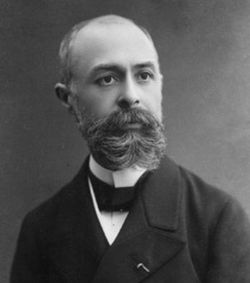 menu
[Speaker Notes: Fast. Blz. 12]
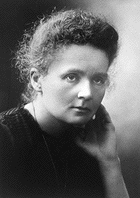 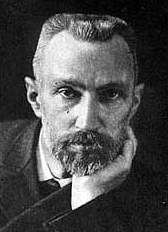 1898: Maria Skłodowska-Curie  en Pierre Curie ontdekken de straling van polonium en radium.
menu
[Speaker Notes: Fast. Blz 12]
Enrico Fermi bouwde deeerste experimentelekernreactor.Nobelprijs in 1938.
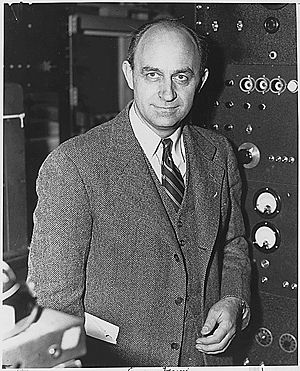 menu
[Speaker Notes: Fast. Blz. 12]
Einde
menu
© Het Vlietland College Leiden